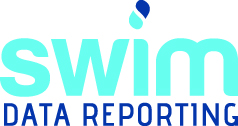 Queensland’s Urban Potable Water and Sewerage Benchmarking: 2019/20
Medium, Large and Extra-large service providers
Sewerage Services
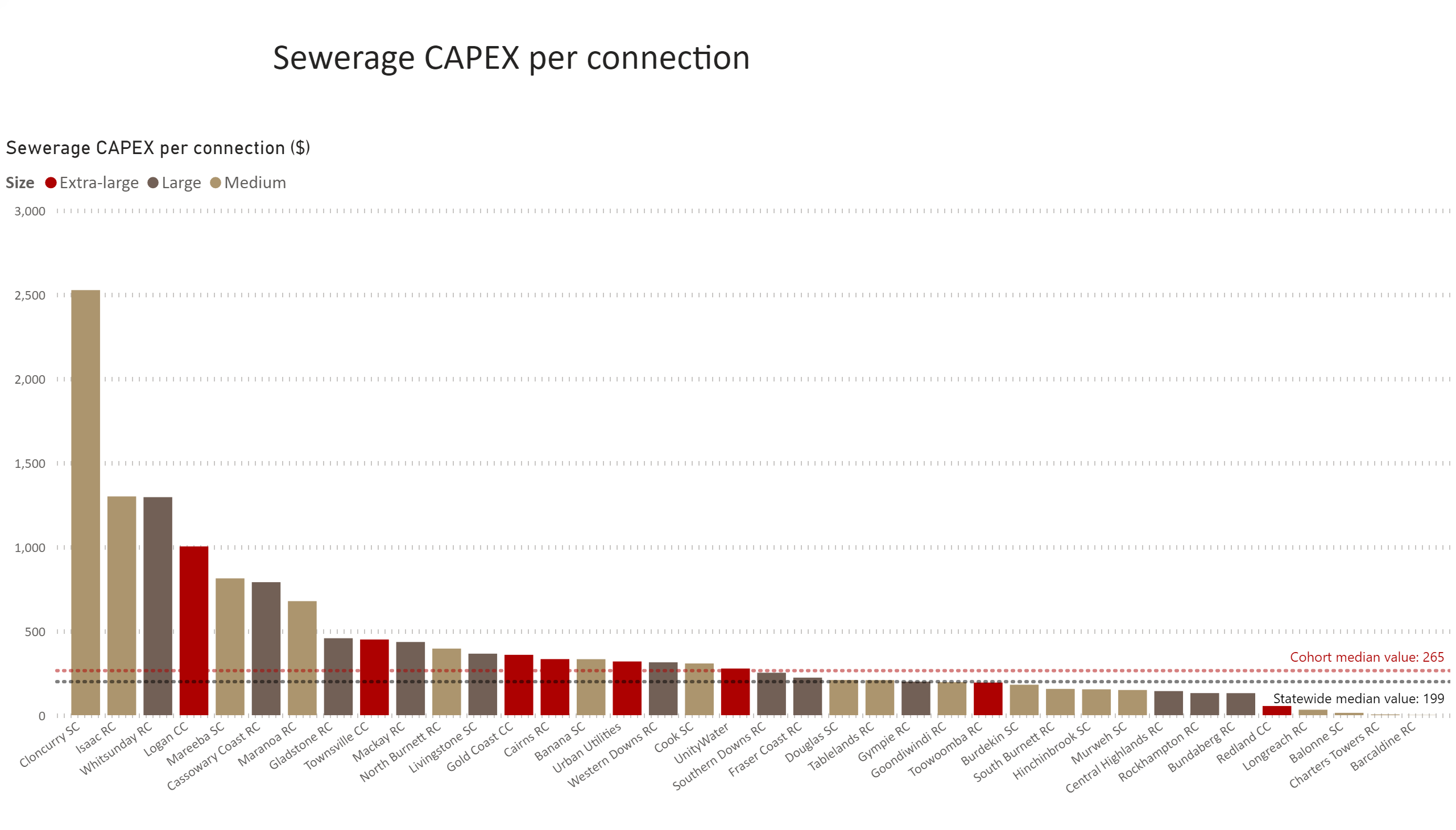 Sewerage CAPEX pp
[Speaker Notes: Sewerage CAPEX per connection ($)
No alt text provided.

textbox
No alt text provided.]
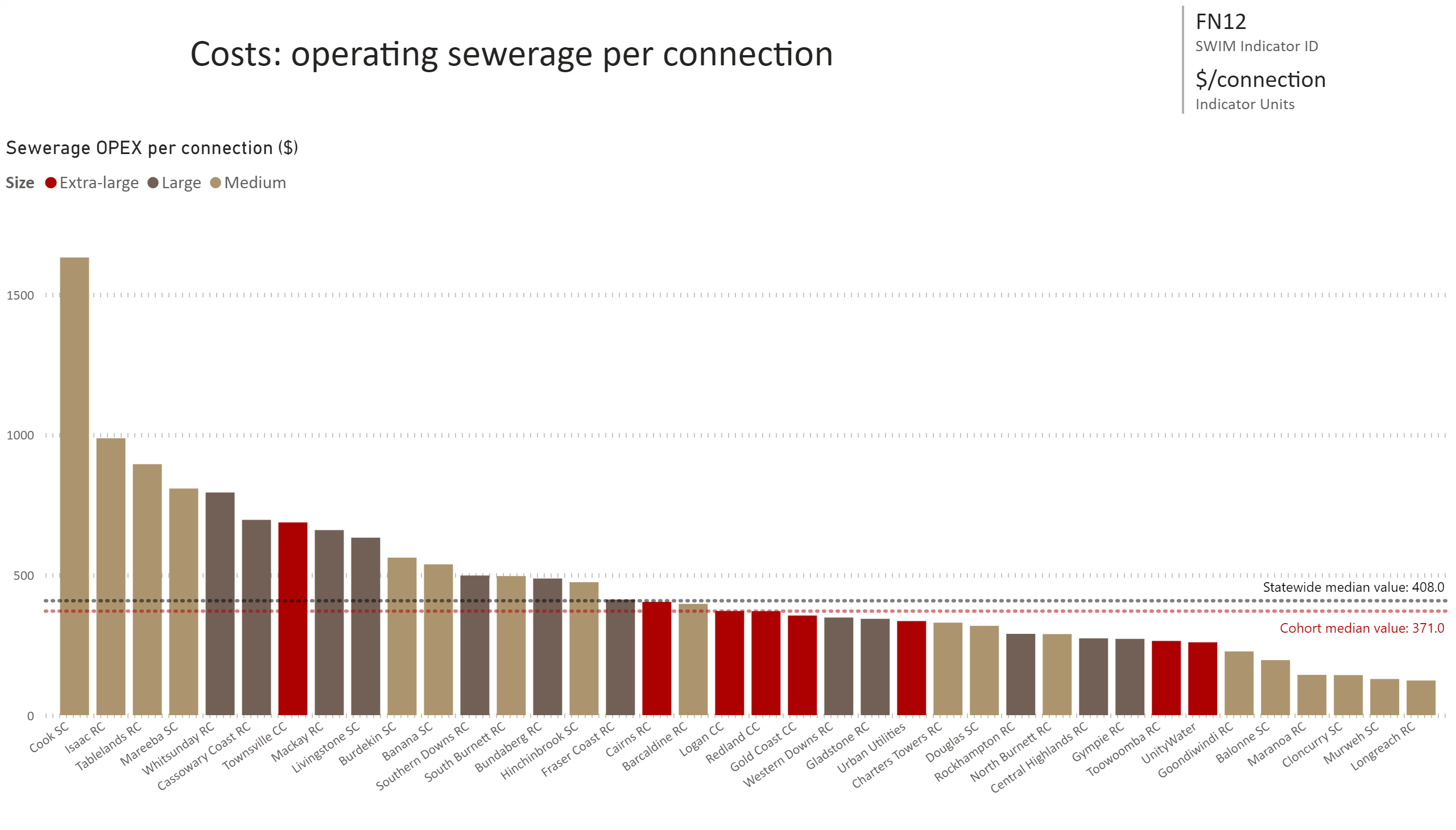 FN12
[Speaker Notes: Sewerage OPEX per connection ($)
No alt text provided.

card
No alt text provided.

multiRowCard
No alt text provided.]
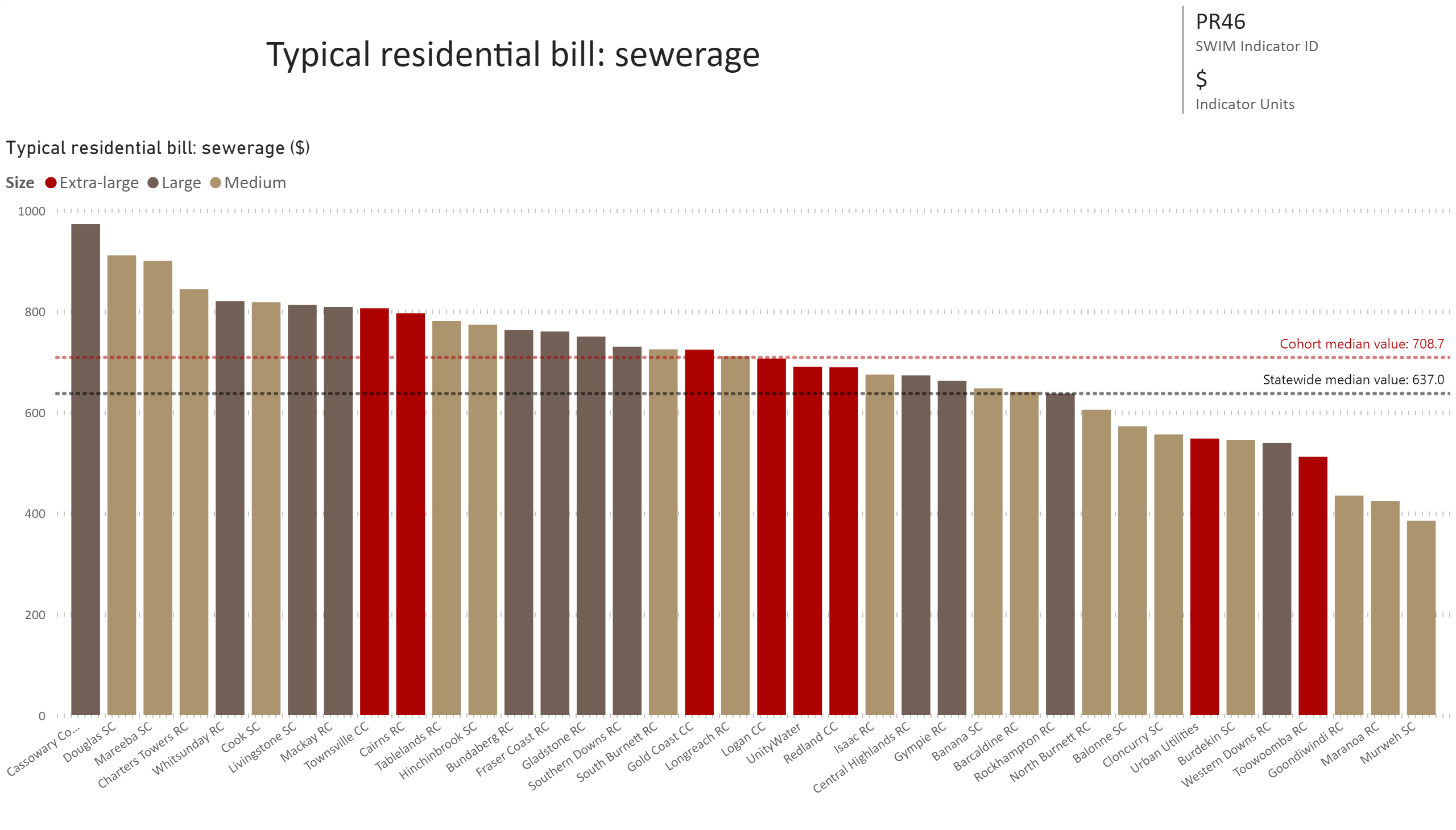 PR46
[Speaker Notes: Typical residential bill: sewerage ($)
No alt text provided.

card
No alt text provided.

multiRowCard
No alt text provided.]
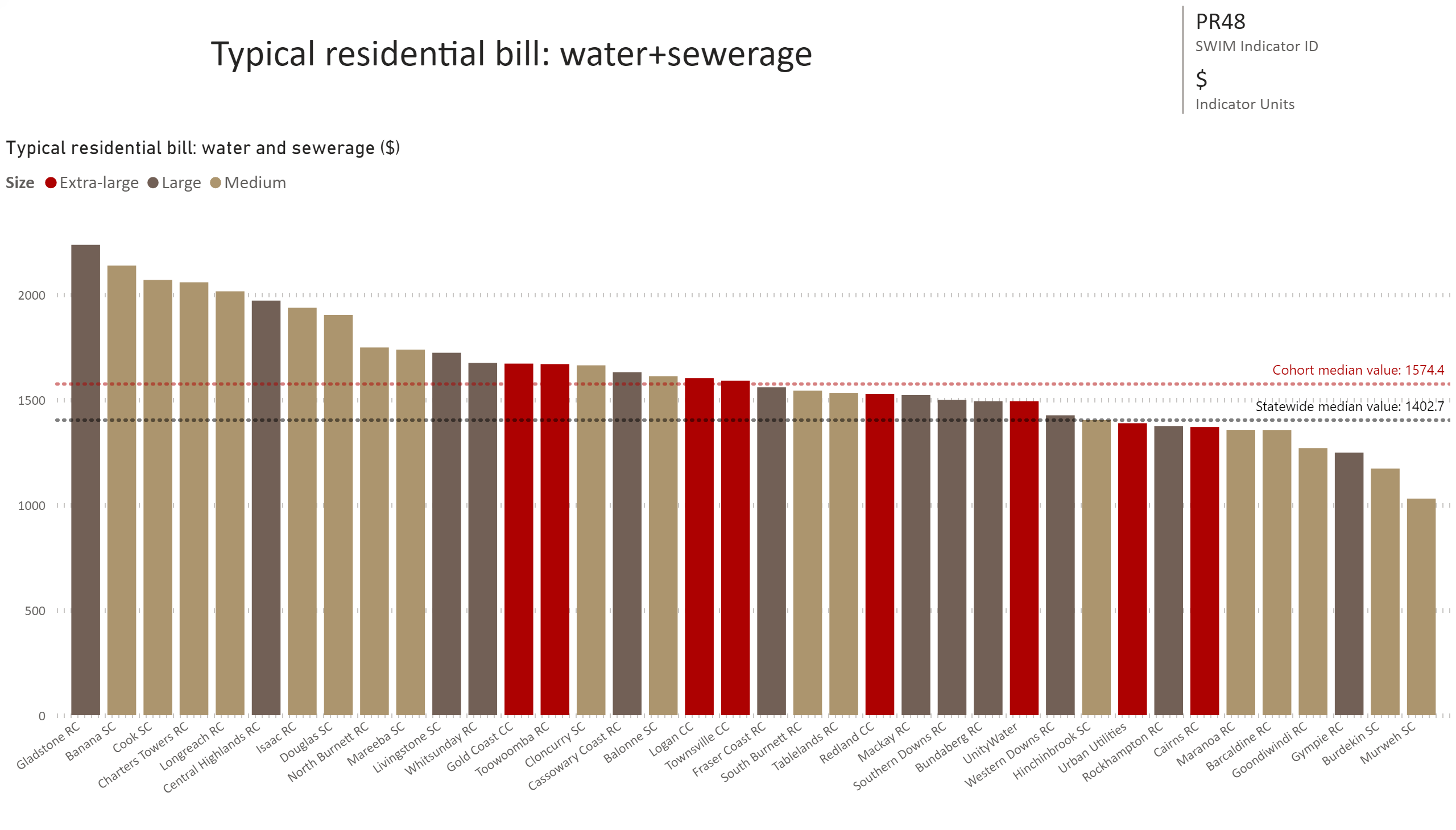 PR48
[Speaker Notes: Typical residential bill: water and sewerage ($)
No alt text provided.

card
No alt text provided.

multiRowCard
No alt text provided.]
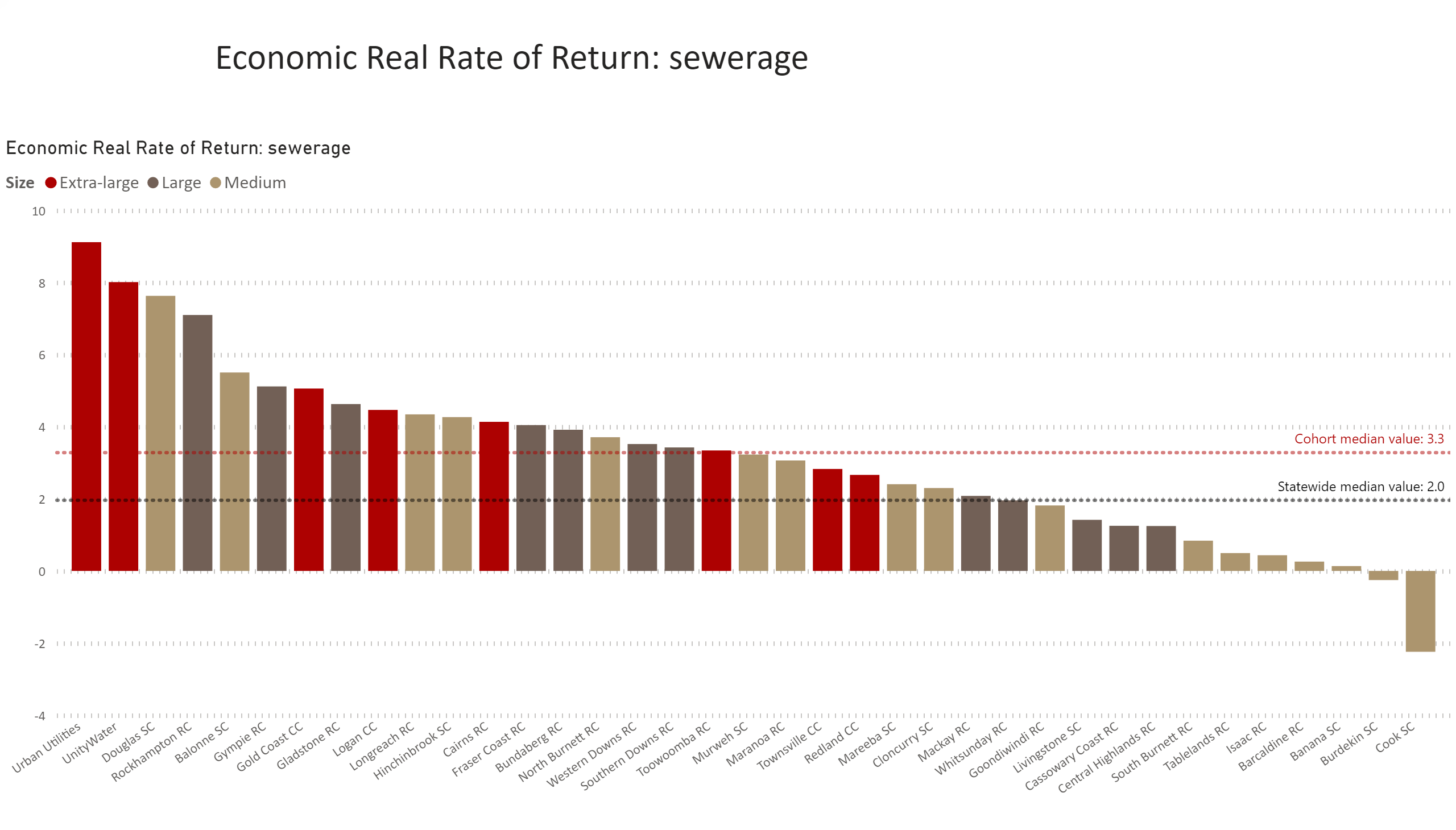 ERRR sewerage
[Speaker Notes: Economic Real Rate of Return: sewerage
No alt text provided.

textbox
No alt text provided.]
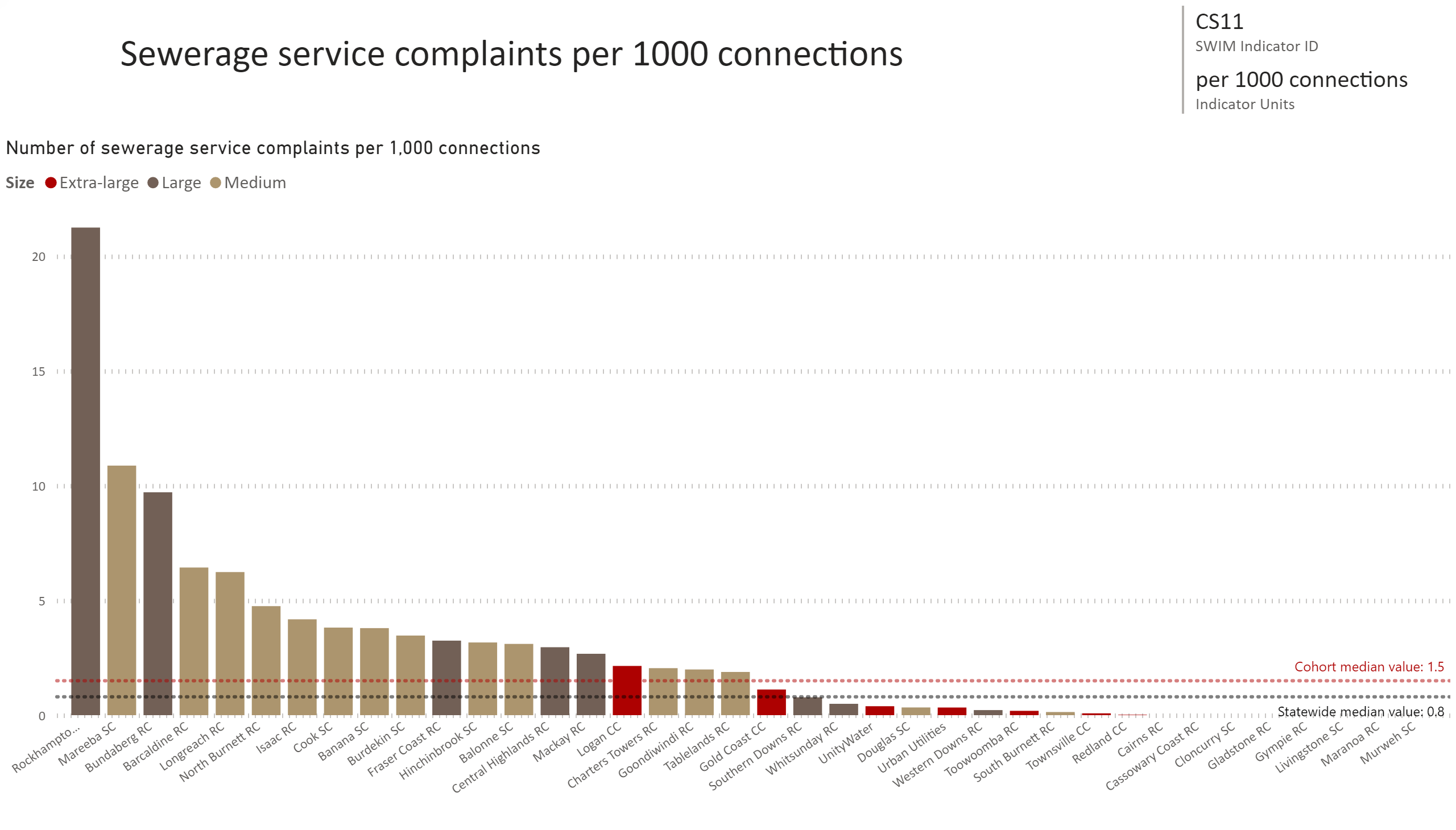 CS11
[Speaker Notes: Number of sewerage service complaints per 1,000 connections
No alt text provided.

card
No alt text provided.

multiRowCard
No alt text provided.]
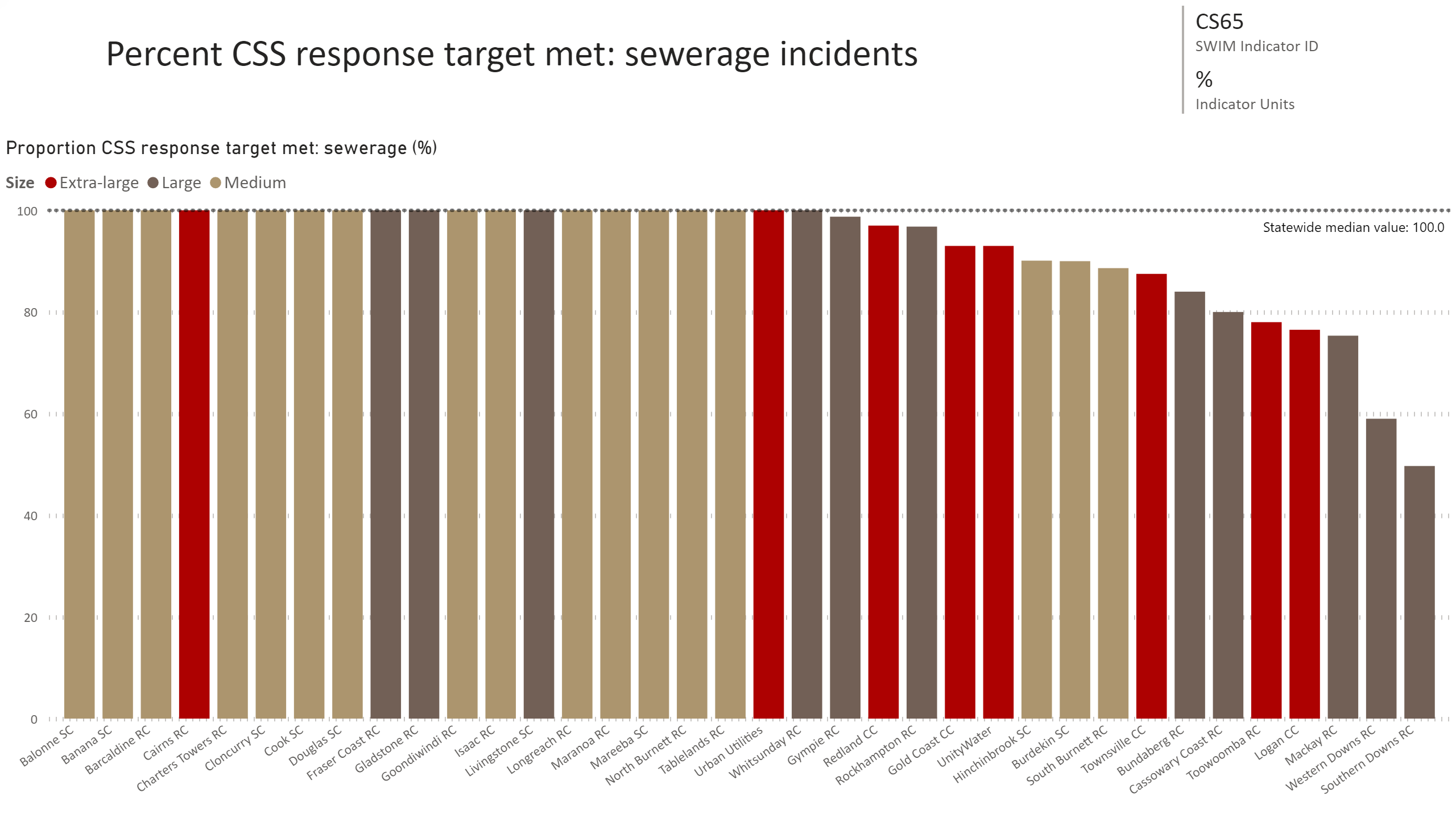 CS65
[Speaker Notes: Proportion CSS response target met: sewerage (%)
No alt text provided.

card
No alt text provided.

multiRowCard
No alt text provided.]
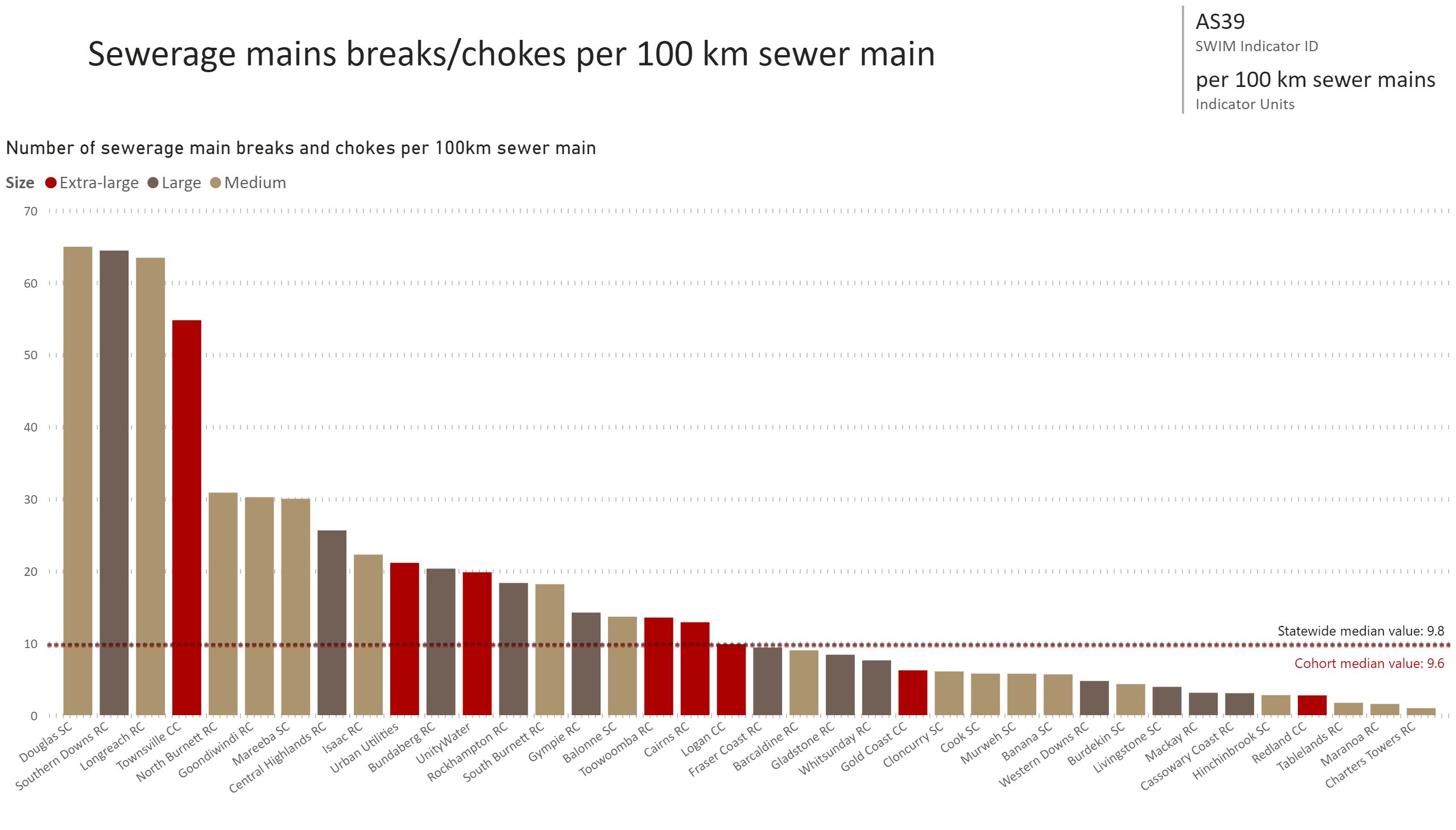 AS39
[Speaker Notes: Number of sewerage main breaks and chokes per 100km sewer main
No alt text provided.

card
No alt text provided.

multiRowCard
No alt text provided.]
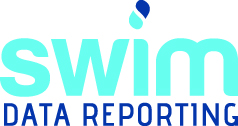 Medium, Large and Extra-large service providers
Potable Water Supply
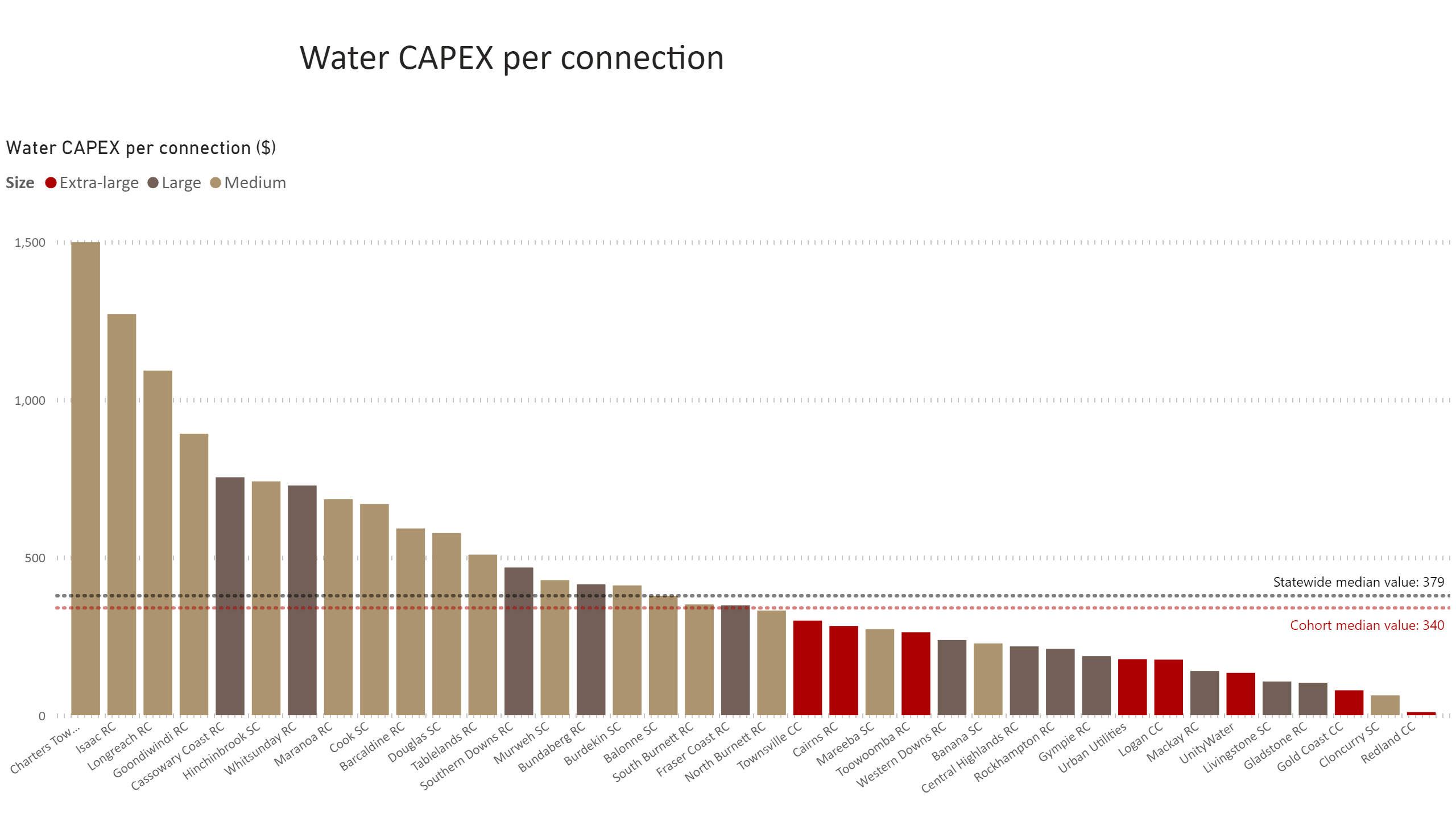 Water CAPEX pp
[Speaker Notes: Water CAPEX per connection ($)
No alt text provided.

textbox
No alt text provided.]
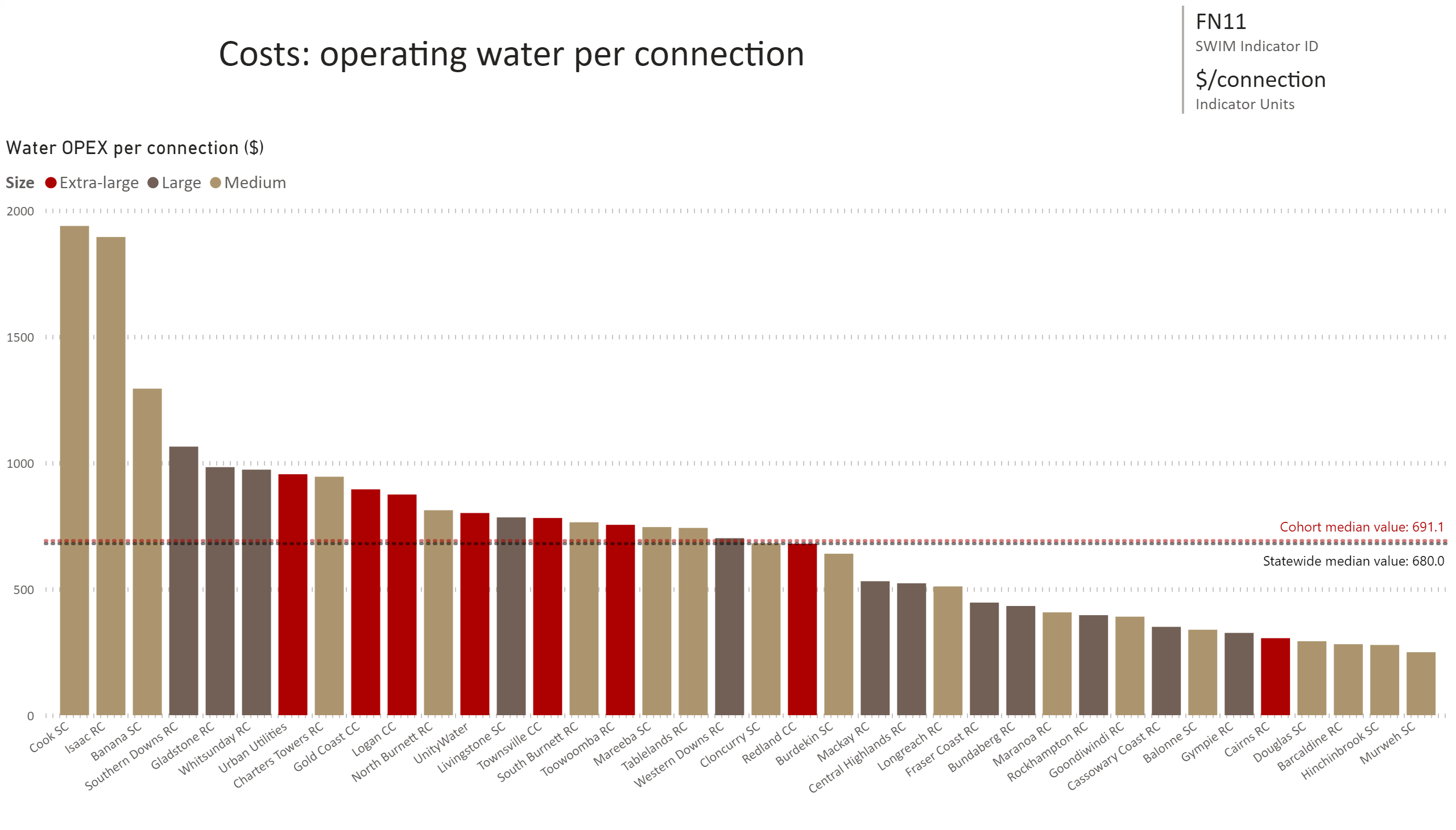 FN11
[Speaker Notes: Water OPEX per connection ($)
No alt text provided.

card
No alt text provided.

multiRowCard
No alt text provided.]
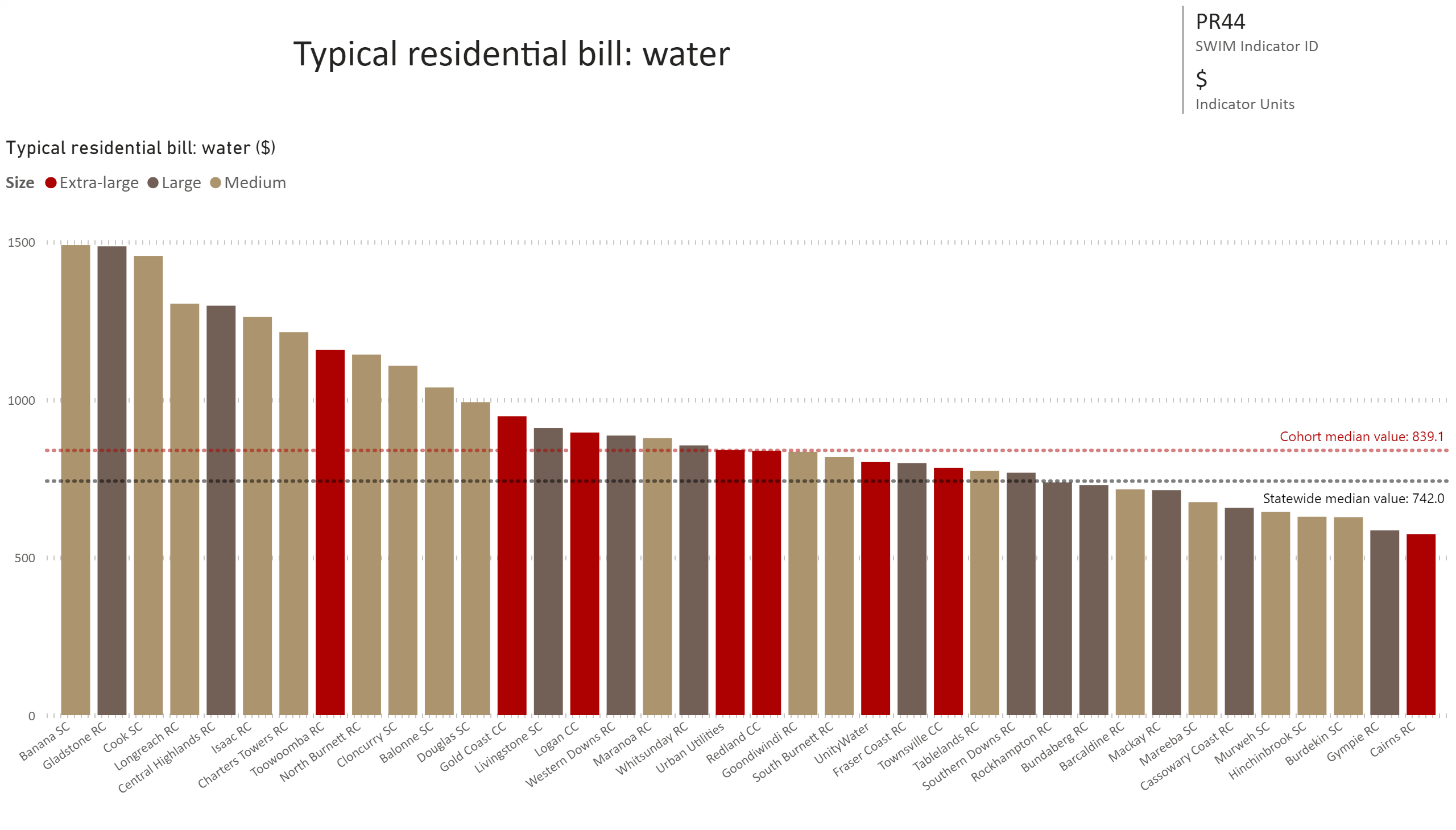 PR44
[Speaker Notes: Typical residential bill: water ($)
No alt text provided.

card
No alt text provided.

multiRowCard
No alt text provided.]
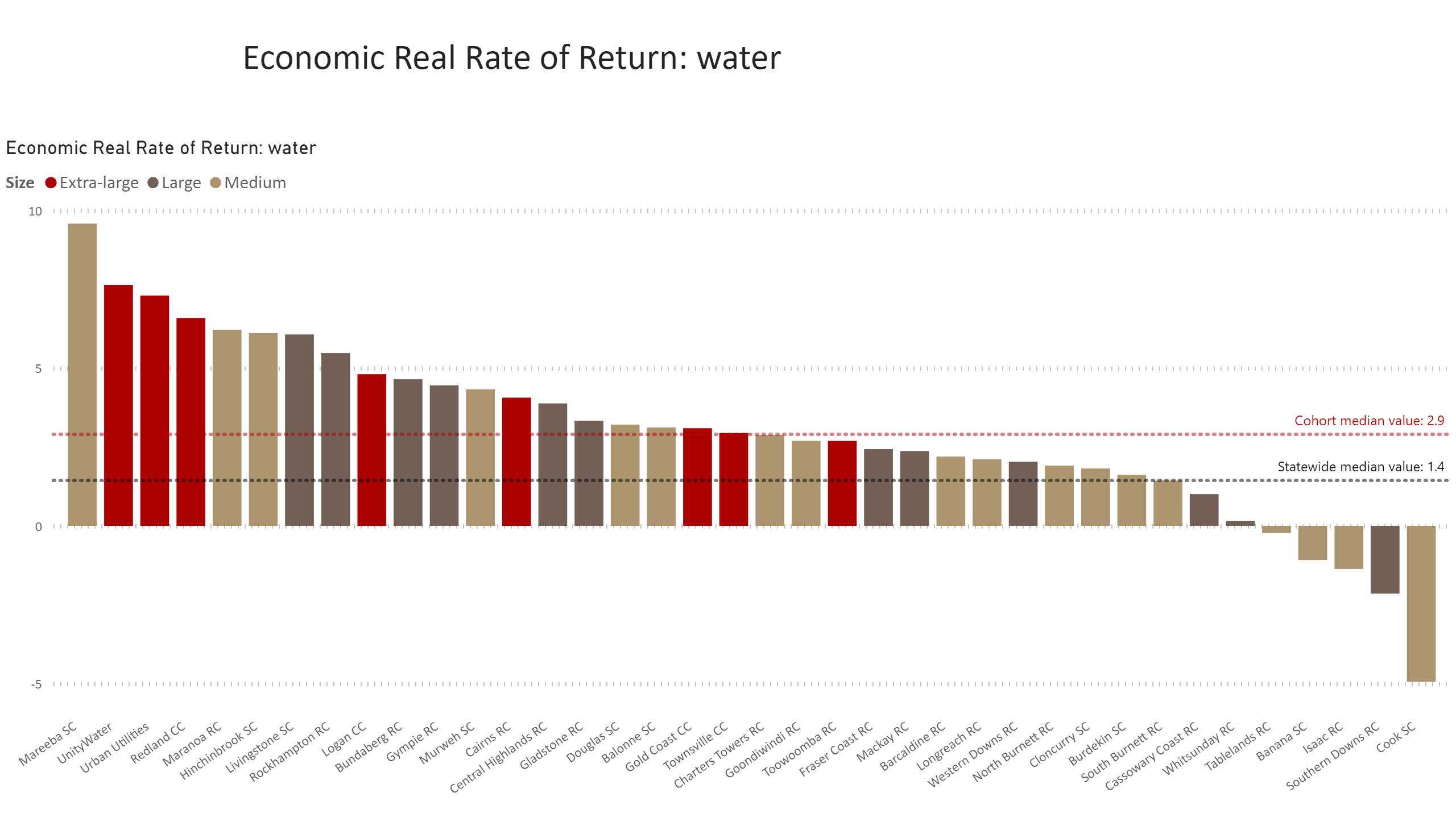 ERRR water
[Speaker Notes: Economic Real Rate of Return: water
No alt text provided.

textbox
No alt text provided.]
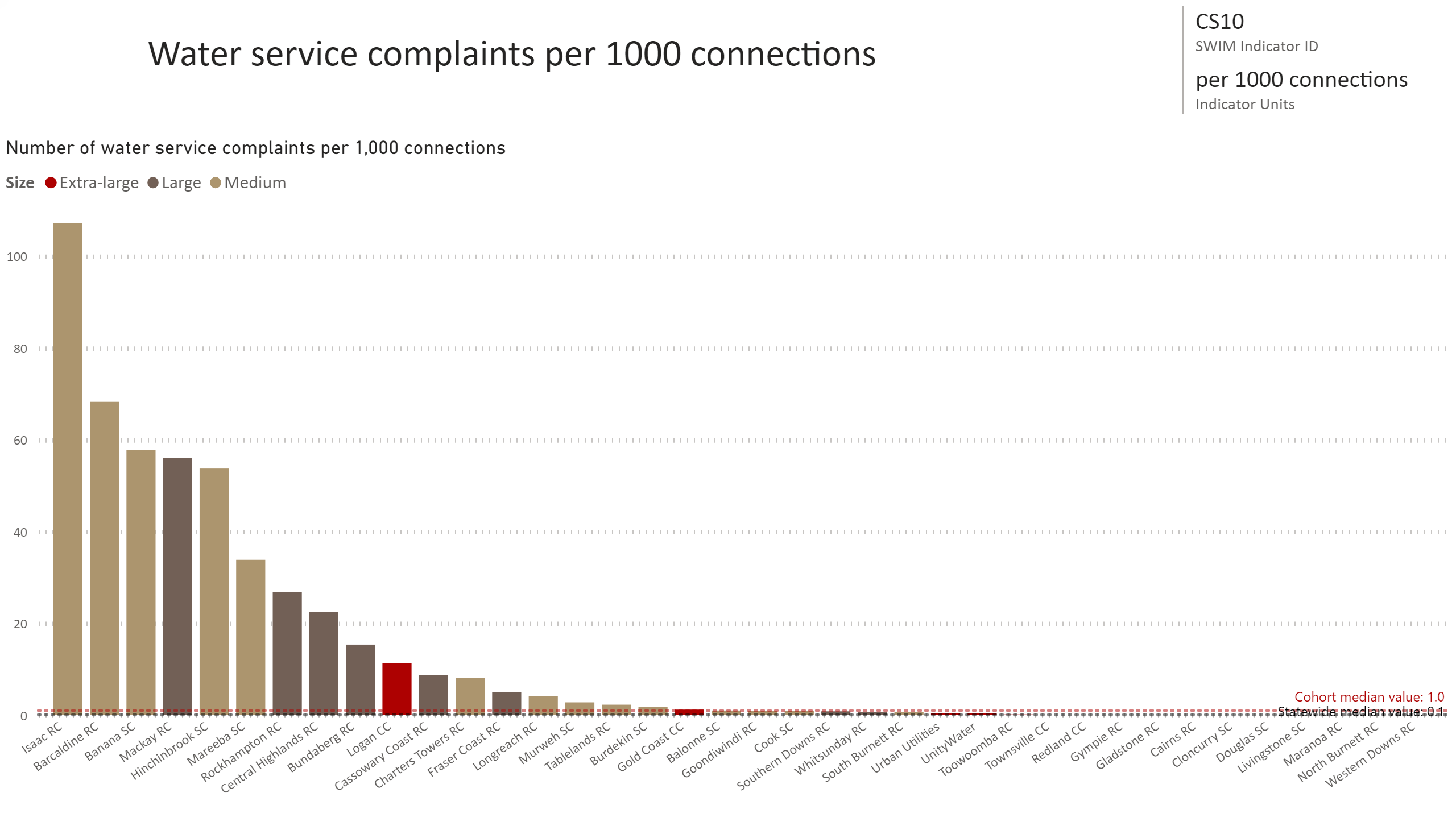 CS10
[Speaker Notes: Number of water service complaints per 1,000 connections
No alt text provided.

card
No alt text provided.

multiRowCard
No alt text provided.]
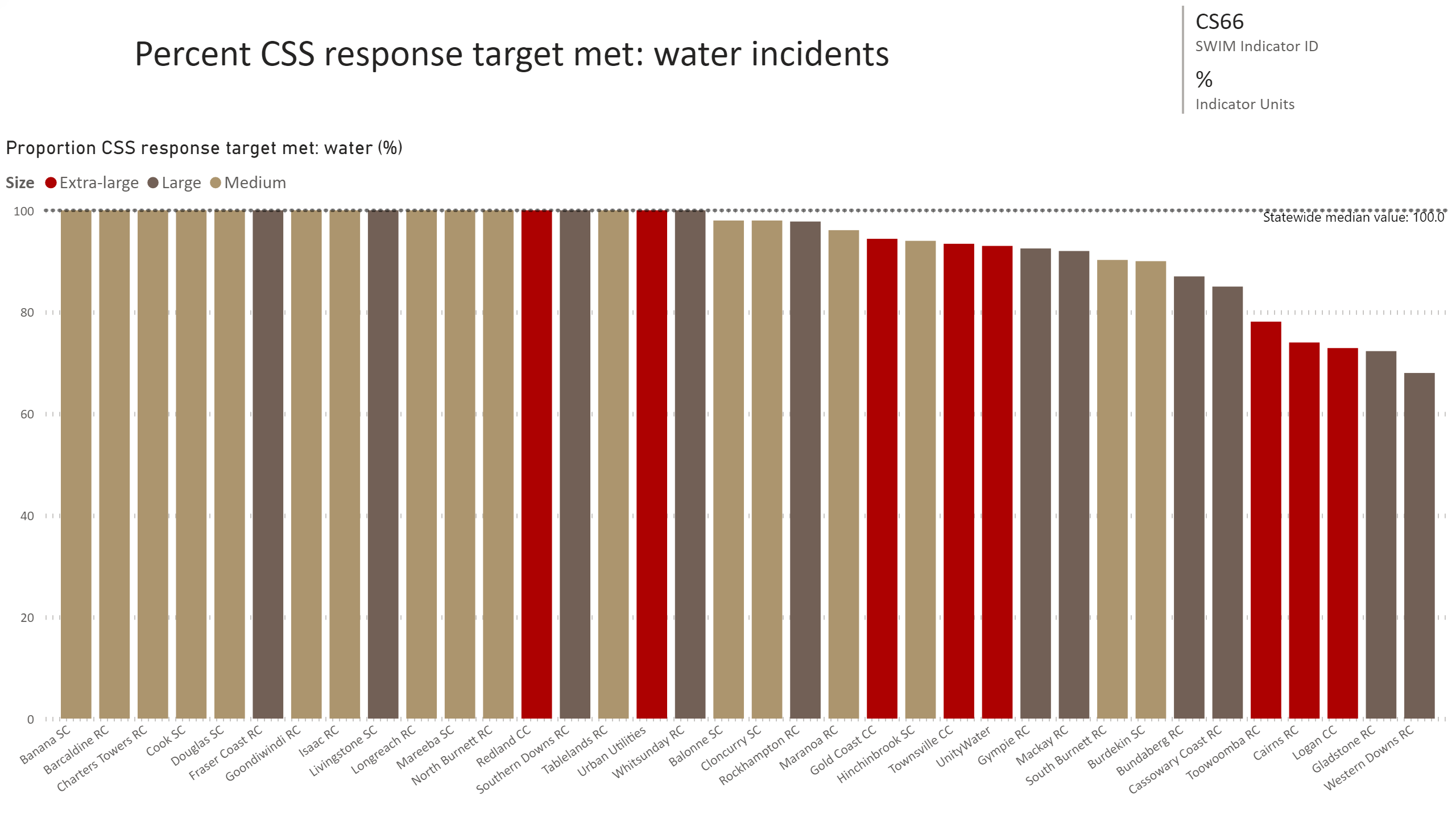 CS66
[Speaker Notes: Proportion CSS response target met: water (%)
No alt text provided.

card
No alt text provided.

multiRowCard
No alt text provided.]
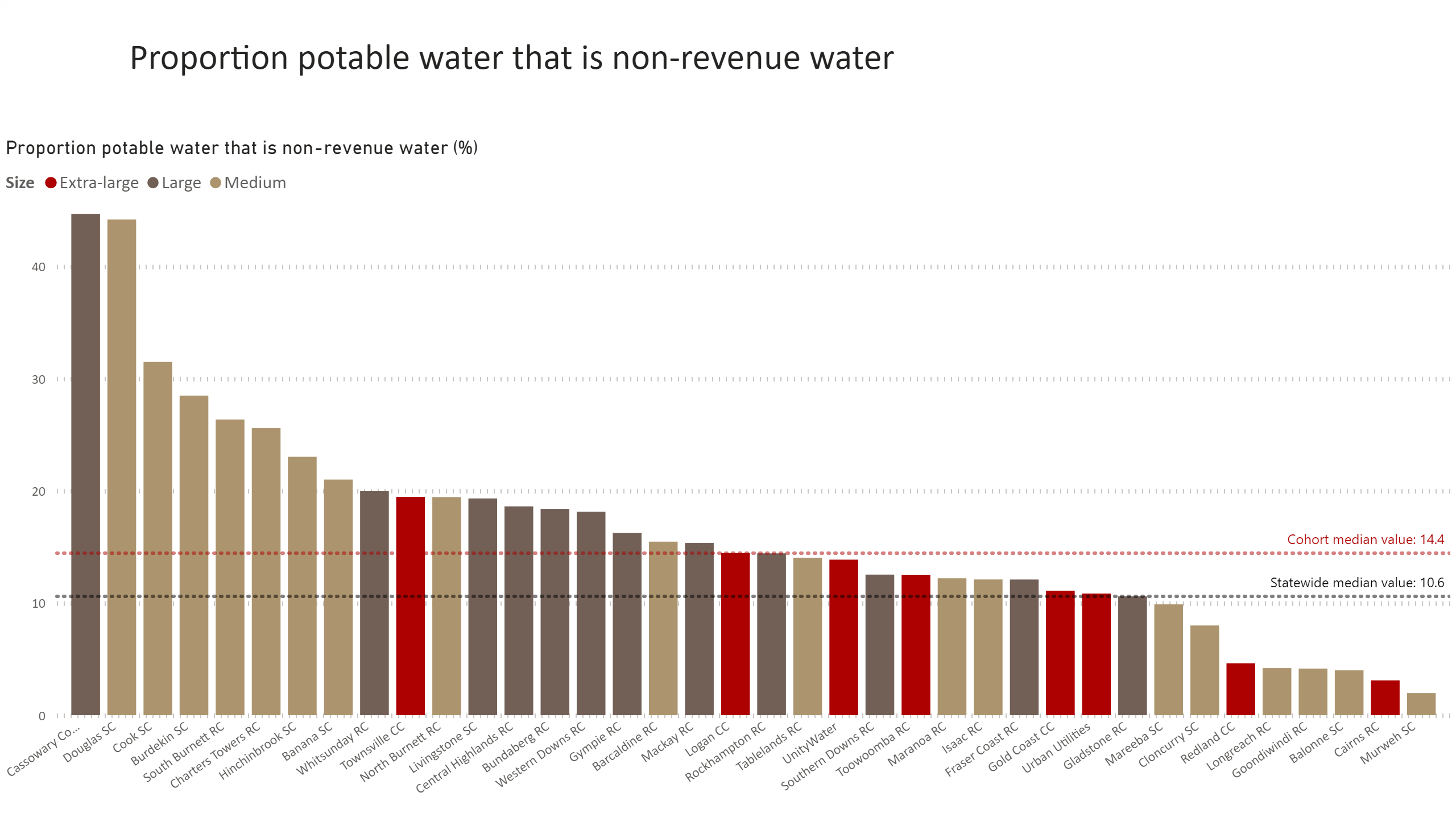 Prop NRW
[Speaker Notes: Proportion potable water that is non-revenue water (%)
No alt text provided.

textbox
No alt text provided.]
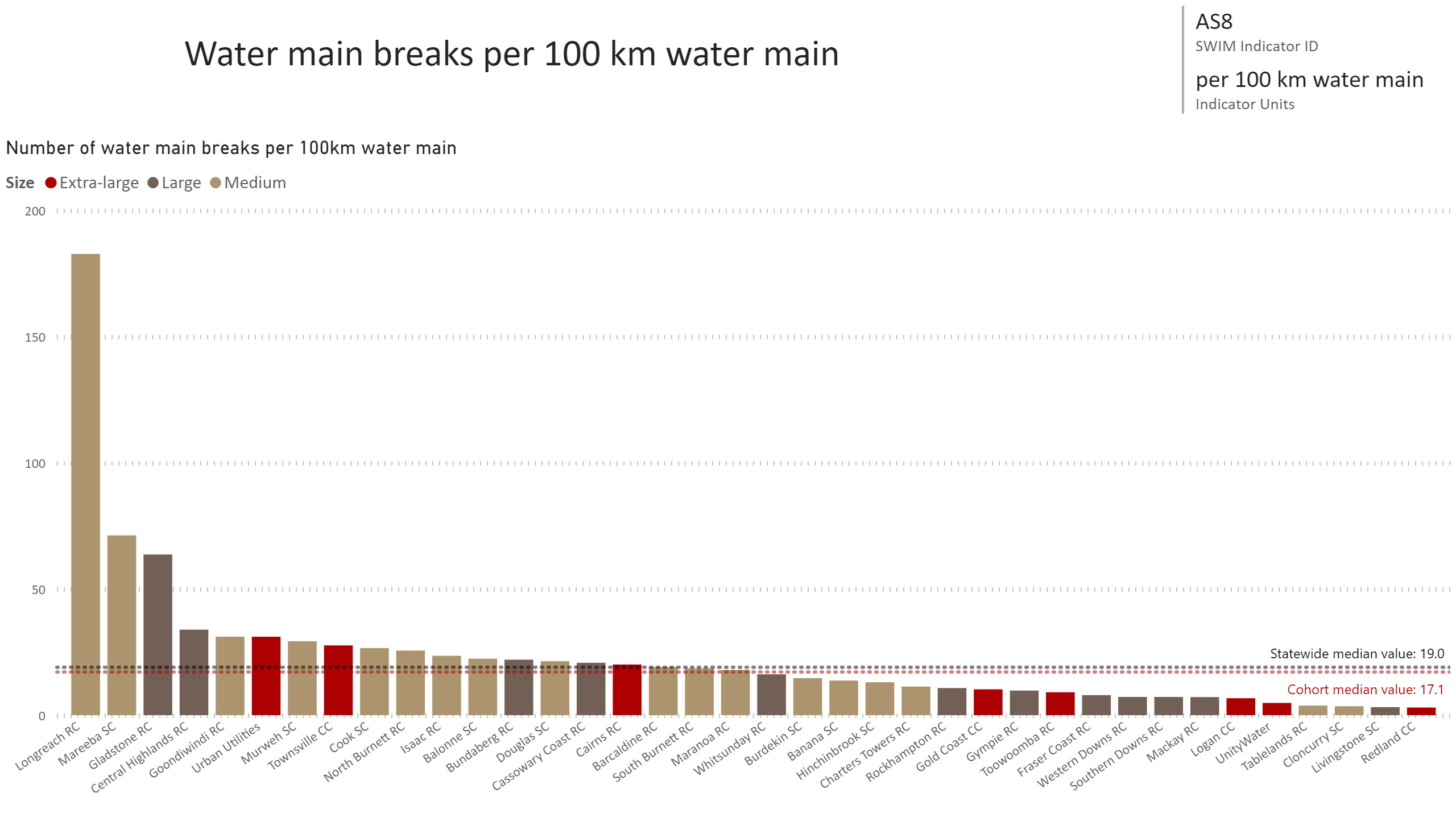 AS8
[Speaker Notes: Number of water main breaks per 100km water main
No alt text provided.

card
No alt text provided.

multiRowCard
No alt text provided.]
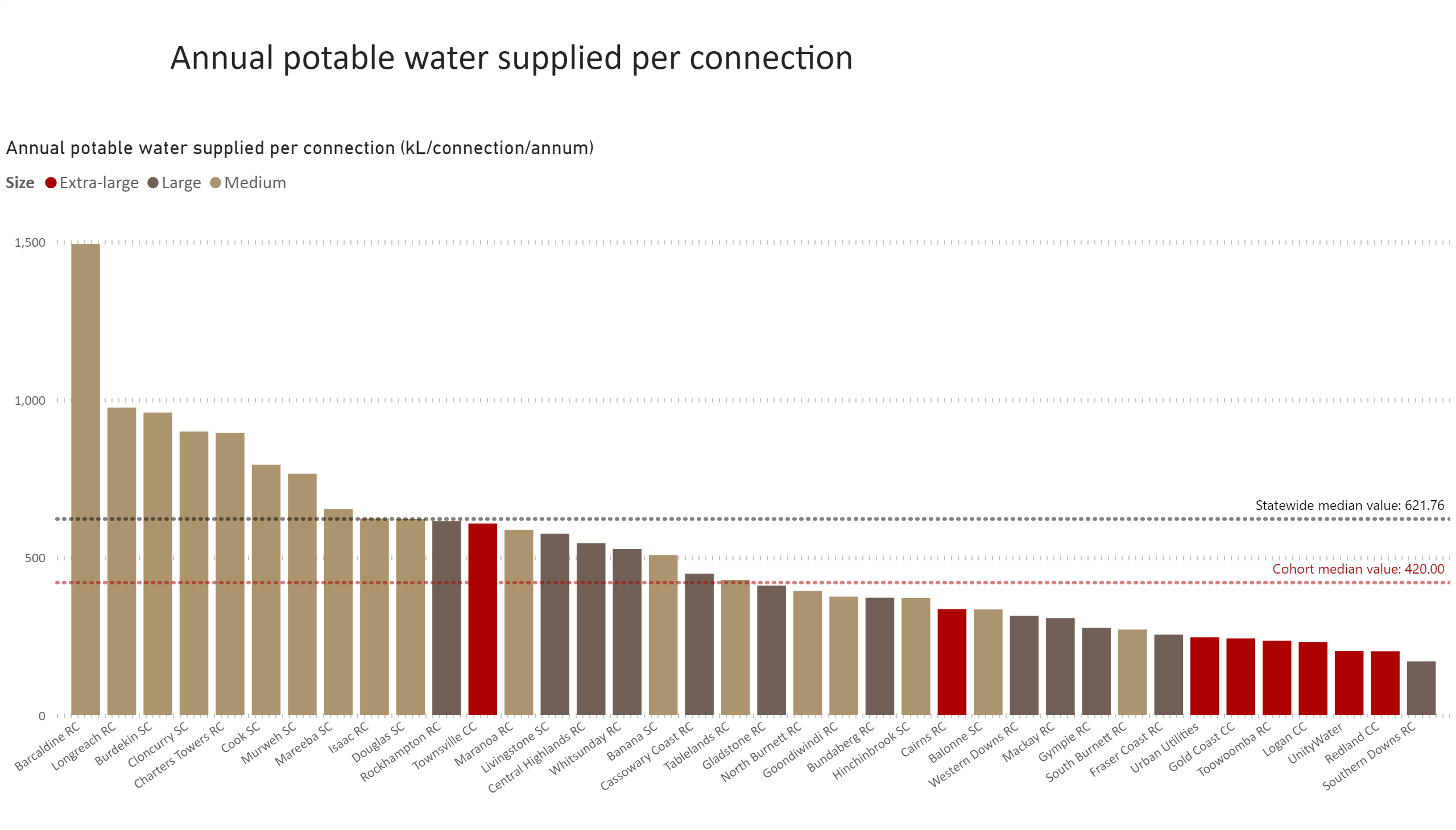 WA30 equivalent
[Speaker Notes: Annual potable water supplied per connection (kL/connection/annum)
No alt text provided.

textbox
No alt text provided.]
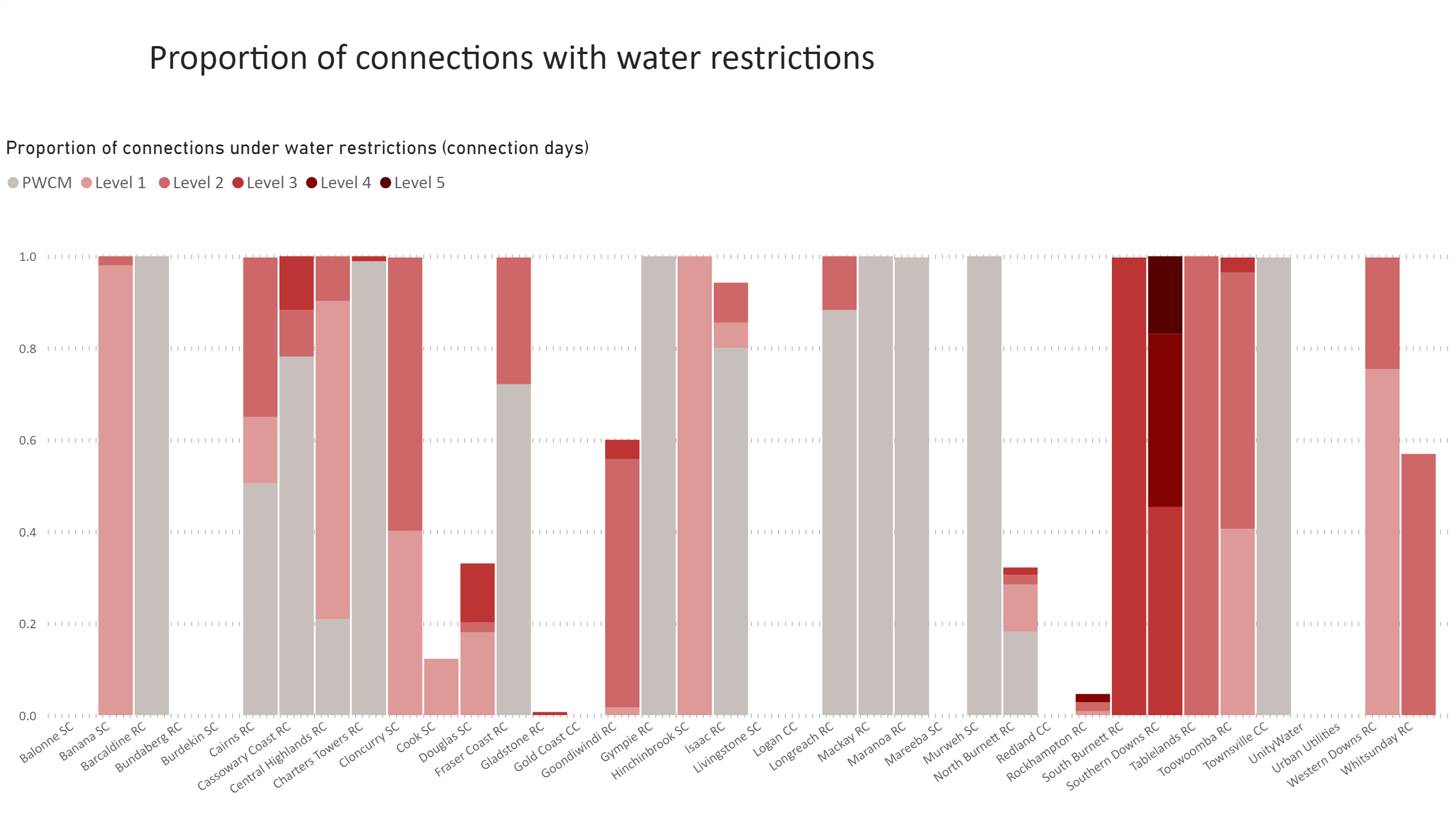 Water security MLXL
[Speaker Notes: Proportion of connections under water restrictions (connection days)
No alt text provided.

textbox
No alt text provided.]